Verifying your identity via text message or phone call
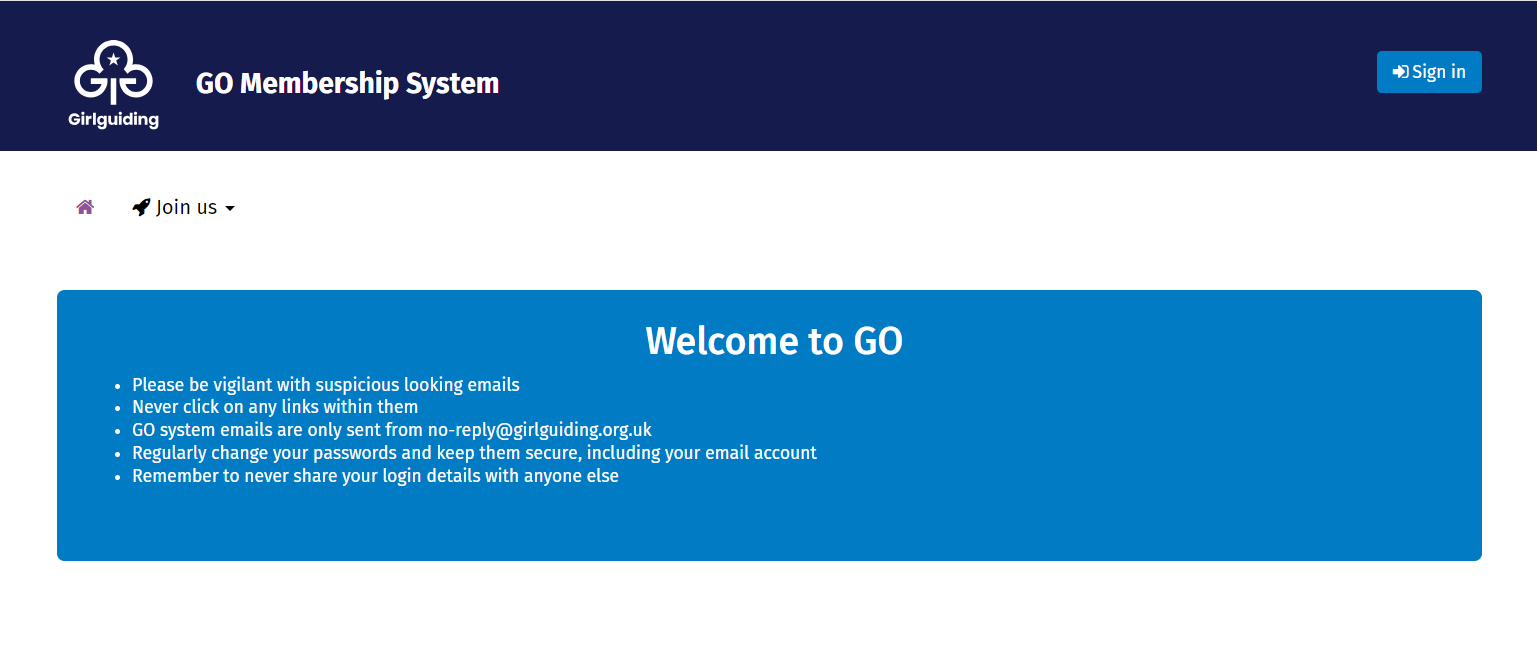 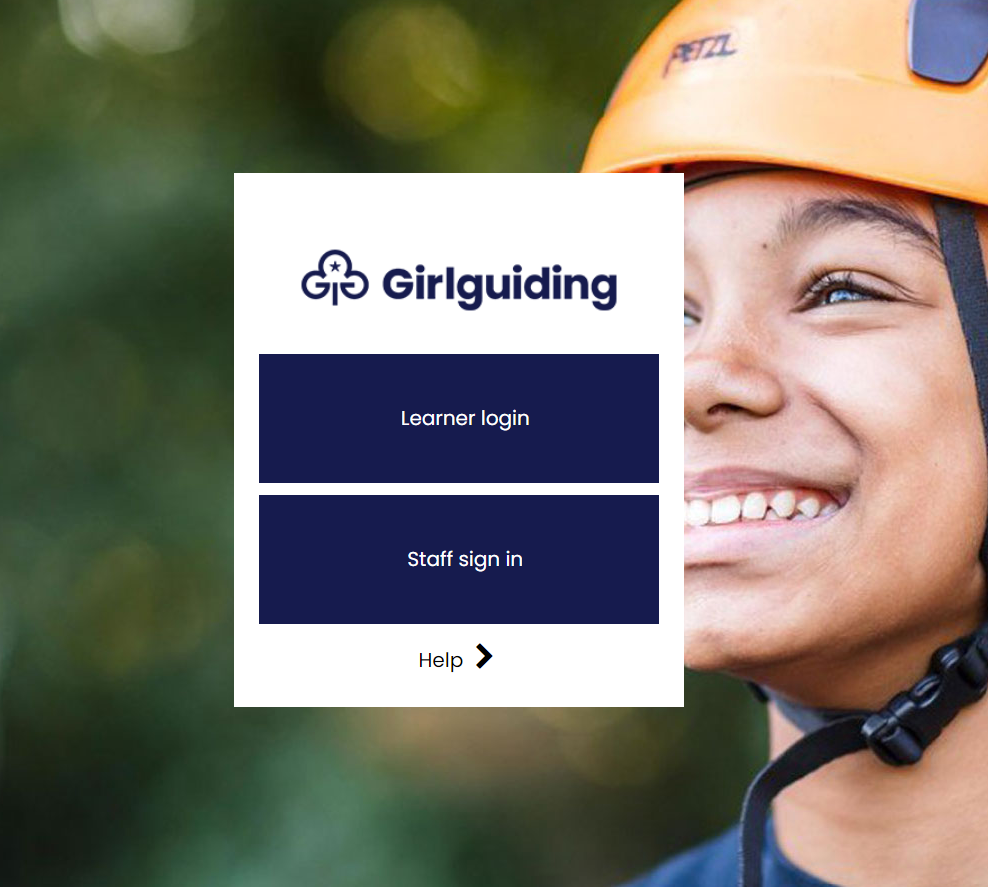 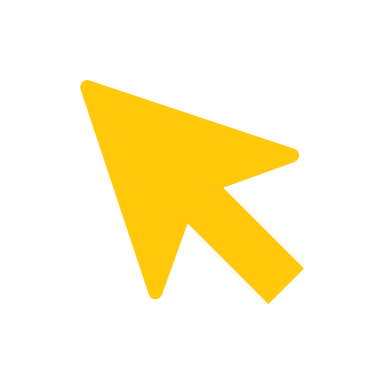 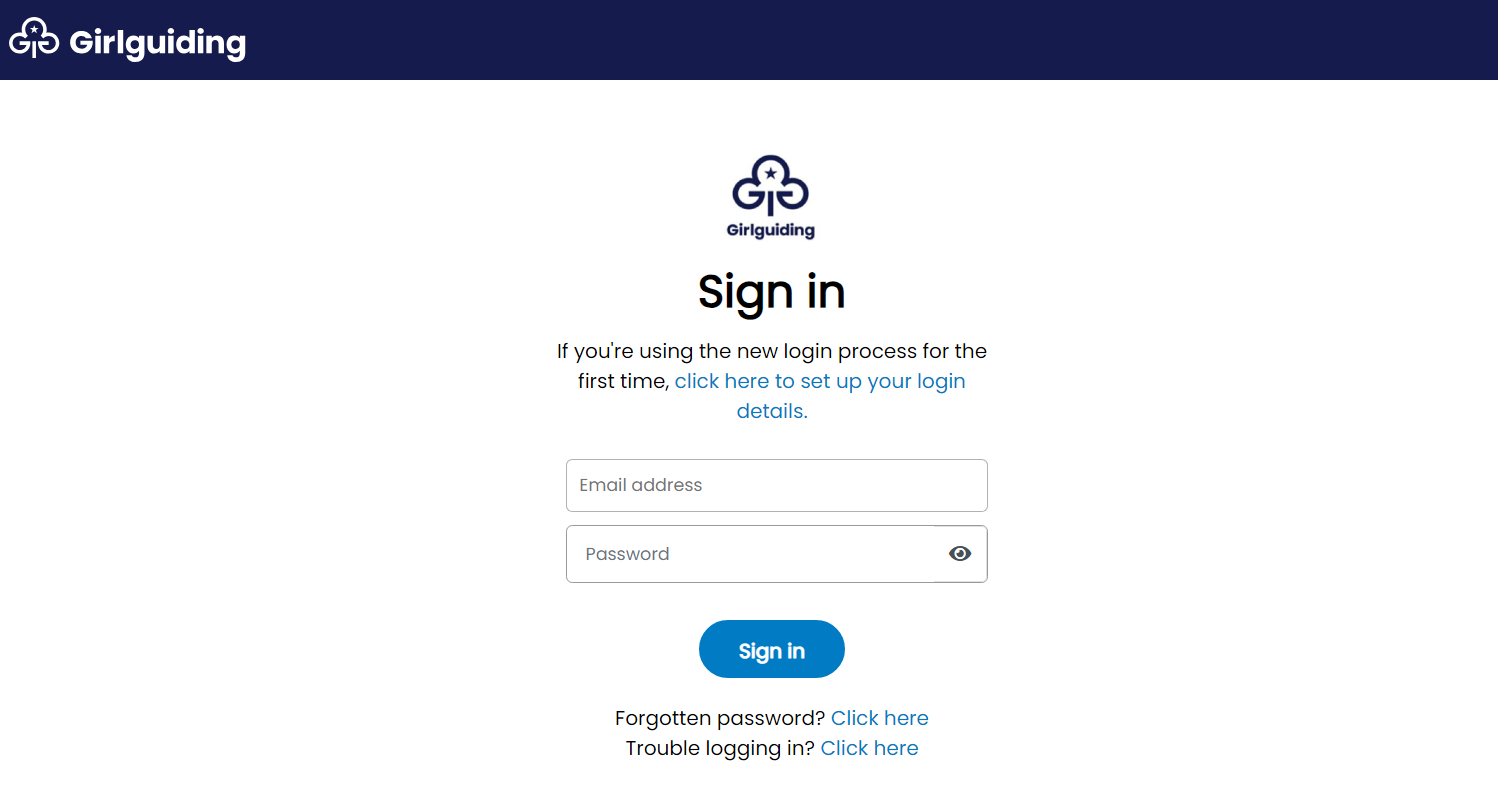 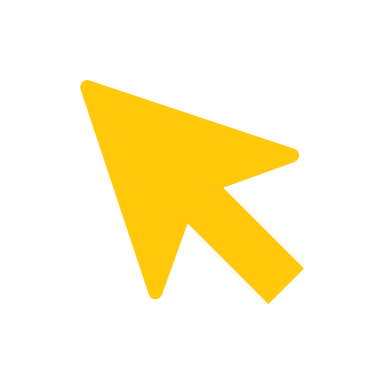 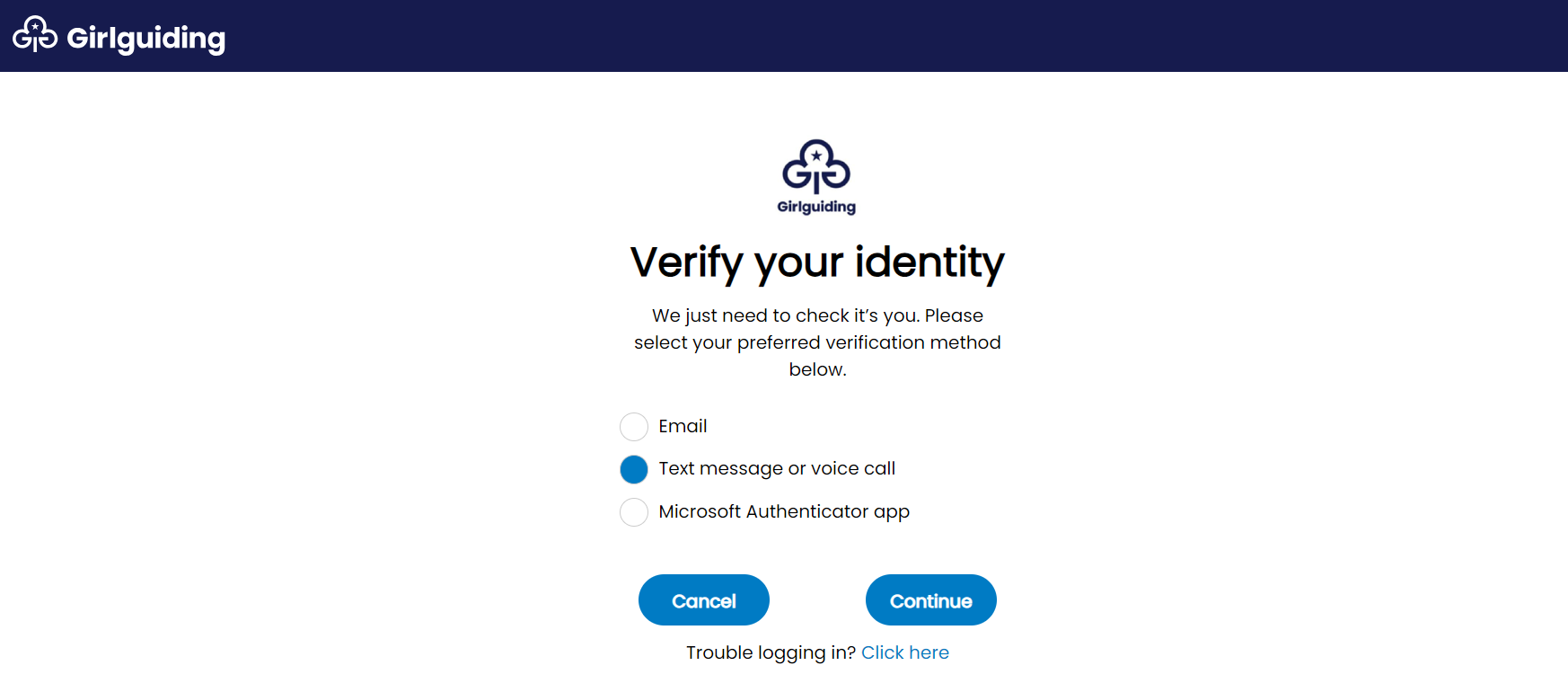 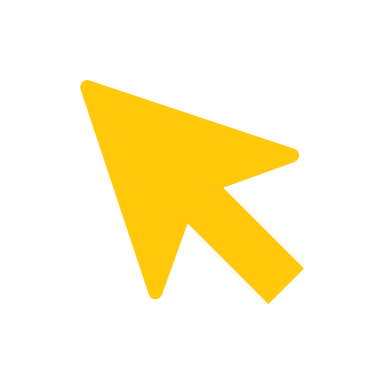 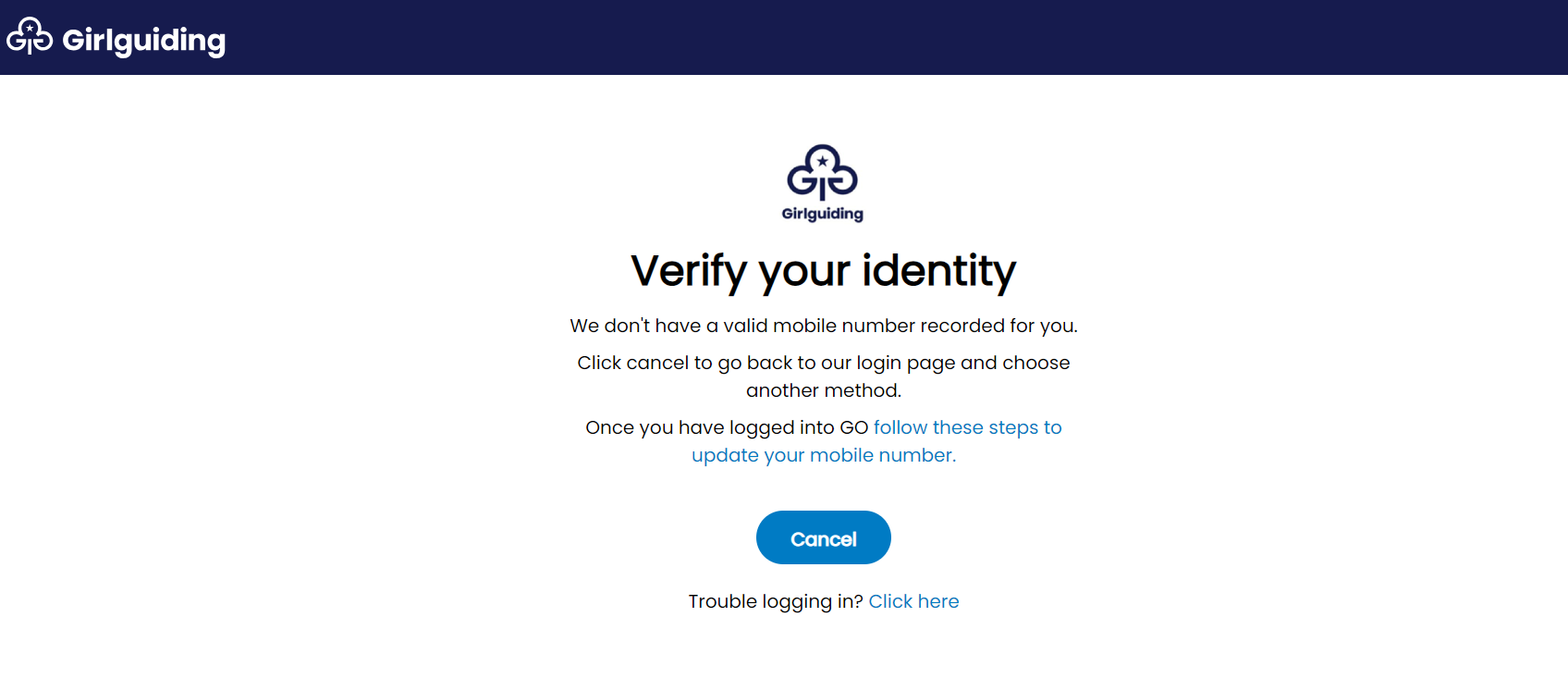 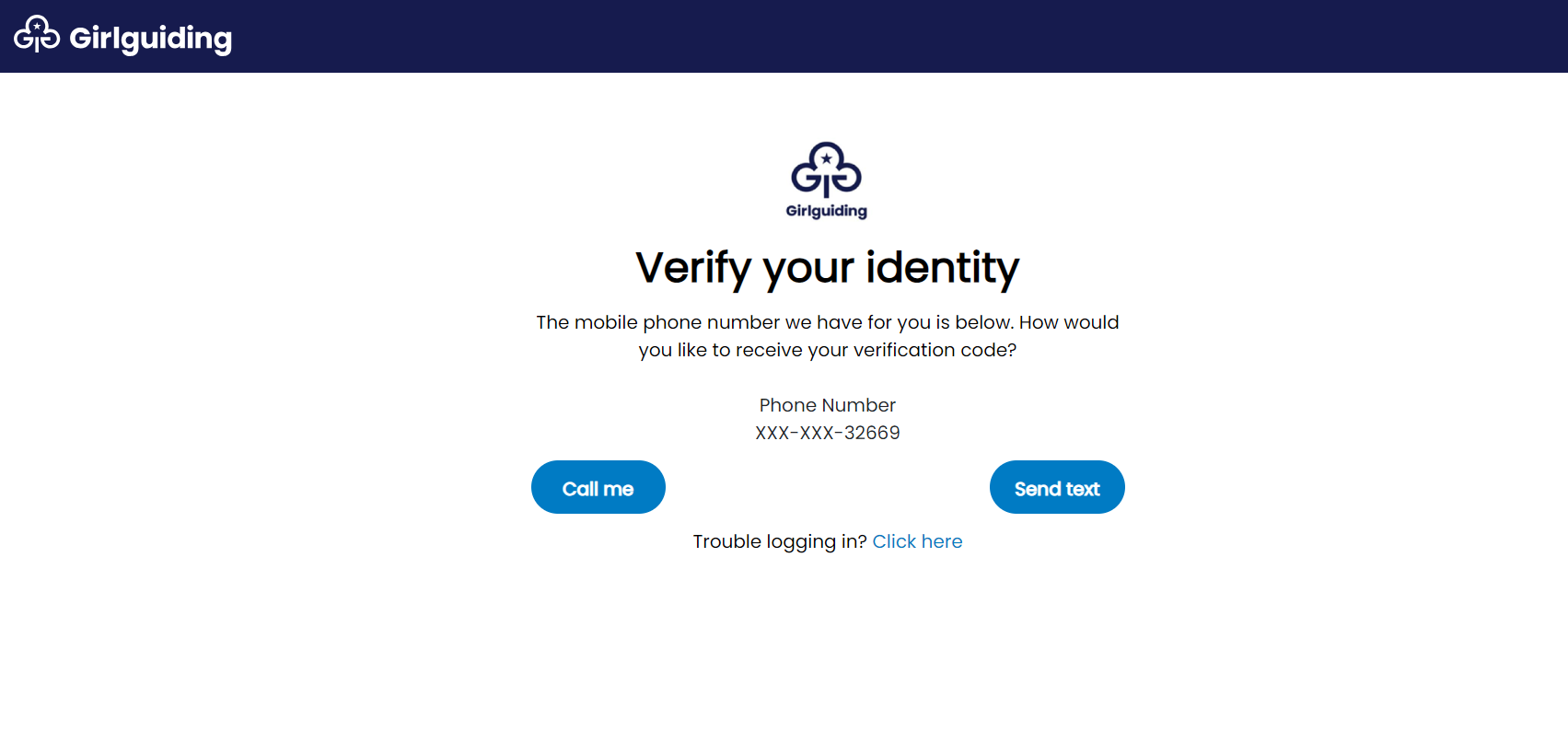 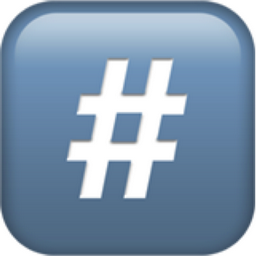 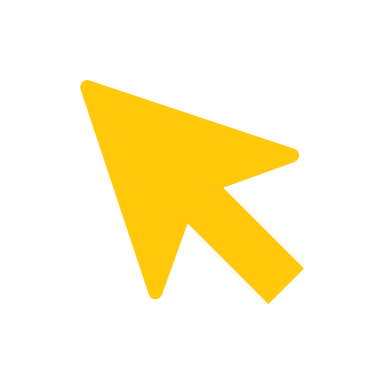 Press the PAN or HASH Key on your phone
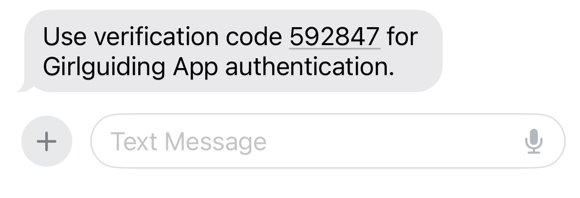 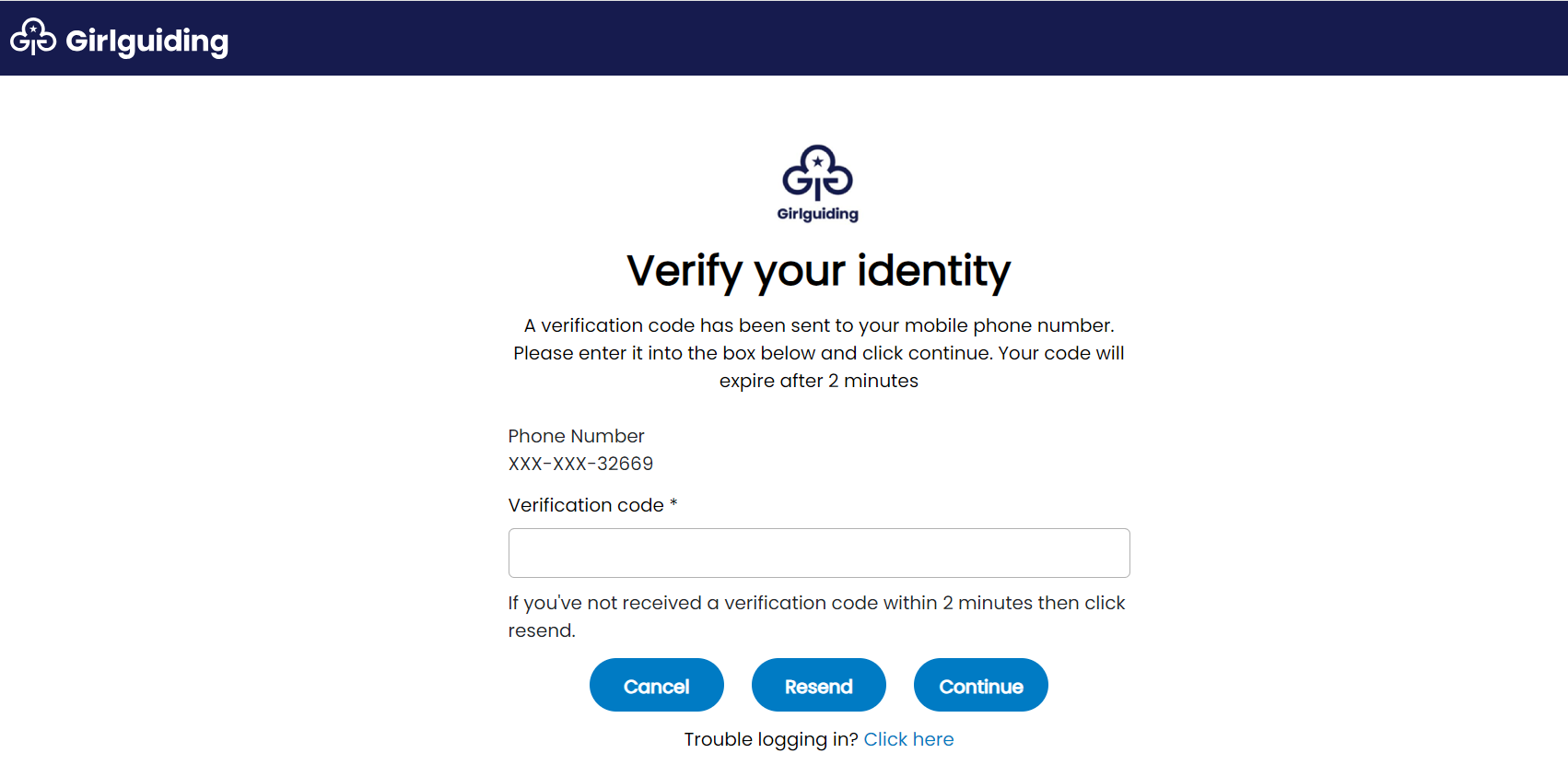 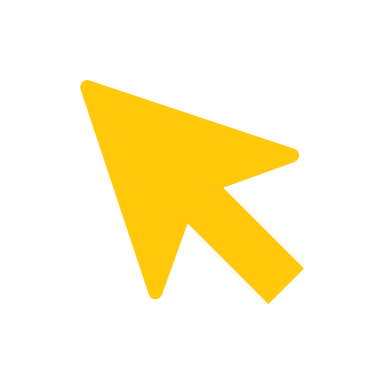 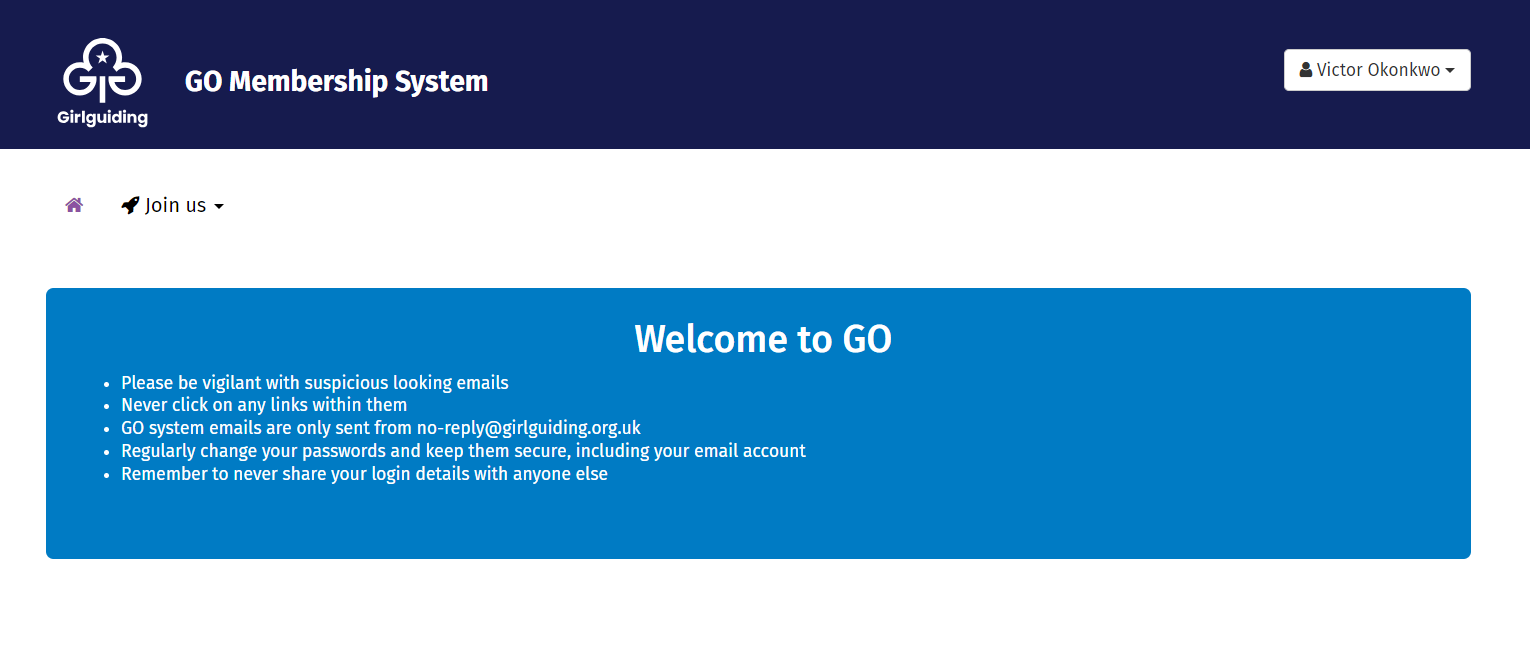 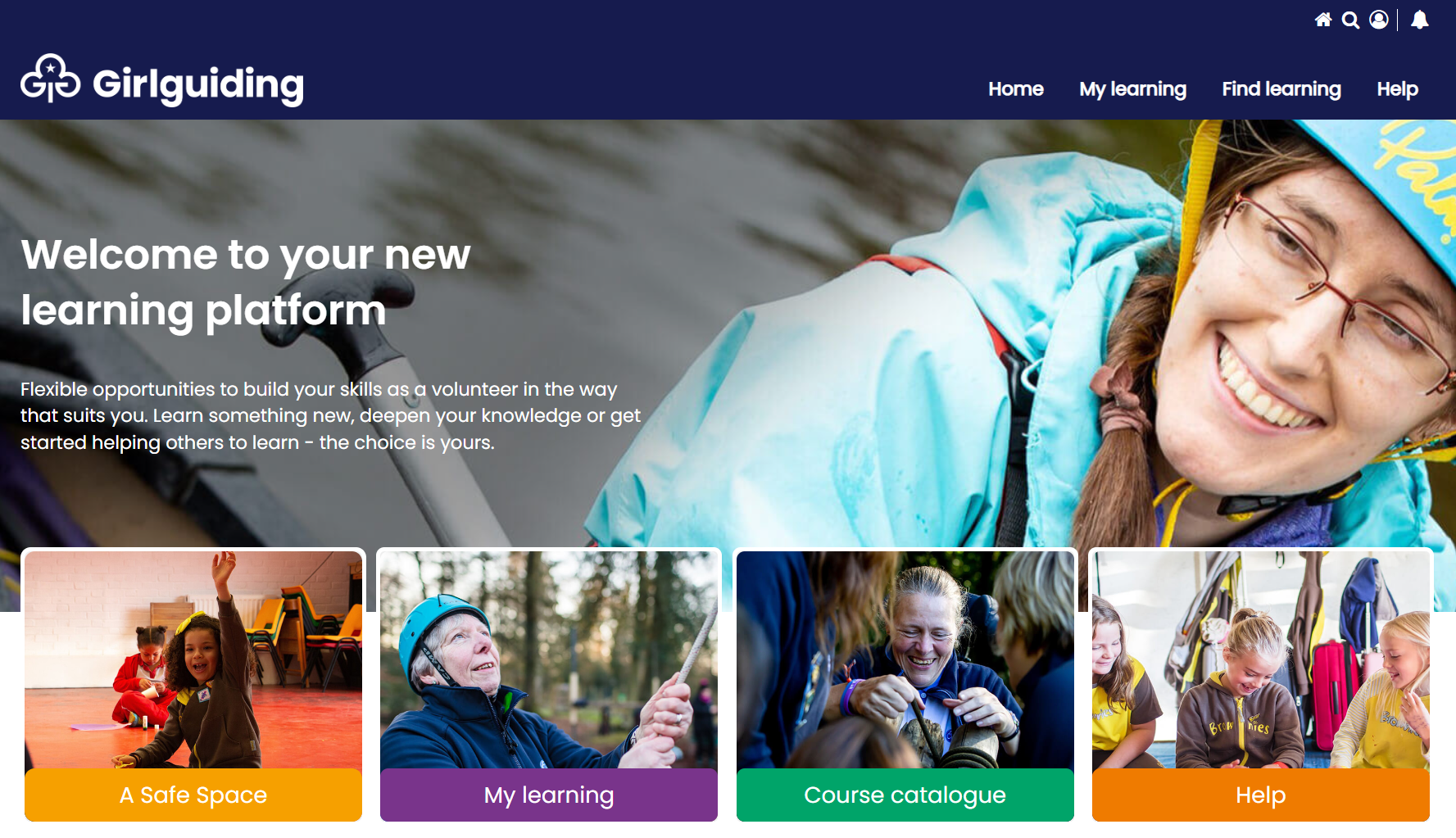